Fotocamera
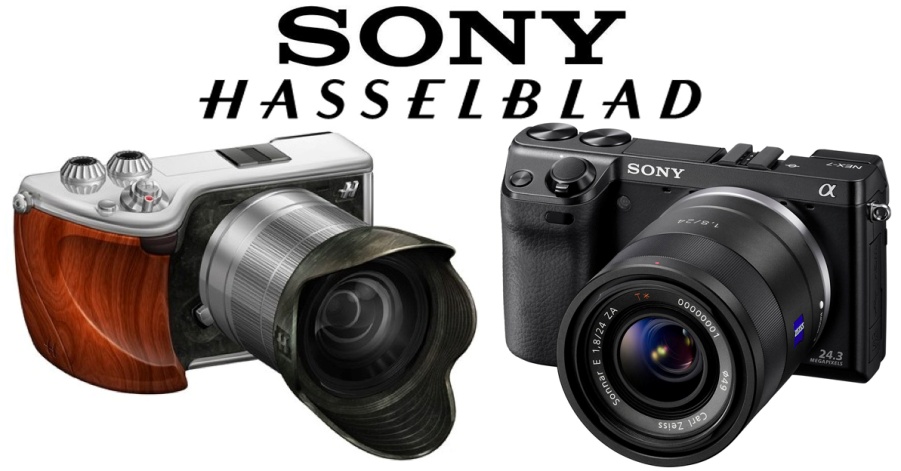 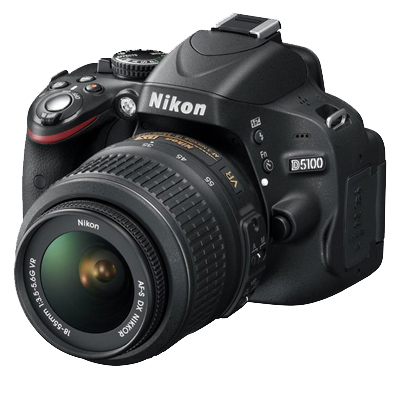 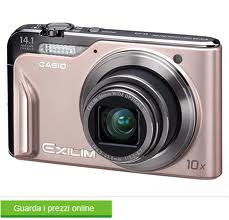 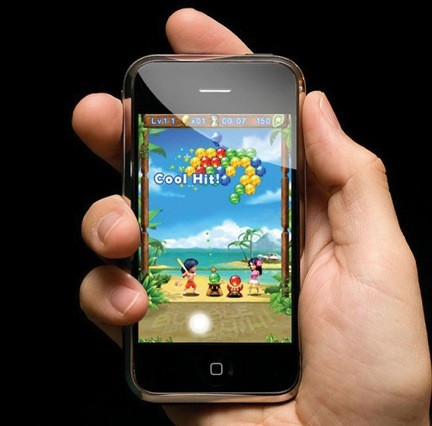 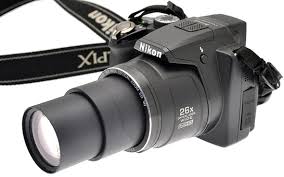 La fotocamera è essenzialmente composta da un corpo macchina e da un obiettivo
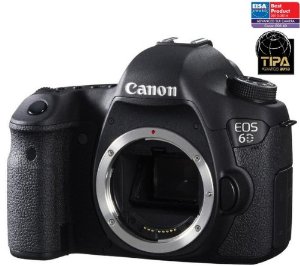 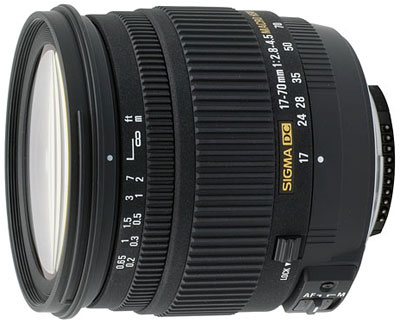 Da cosa e’ composto il corpo macchina
Essenzialmente da:

 Un elemento sensibile alla luce (pellicola, sensore)

Otturatore (marchingegno che serve a determinare per quanto tempo la luce illumina l’elemento sensibile)
Sensori
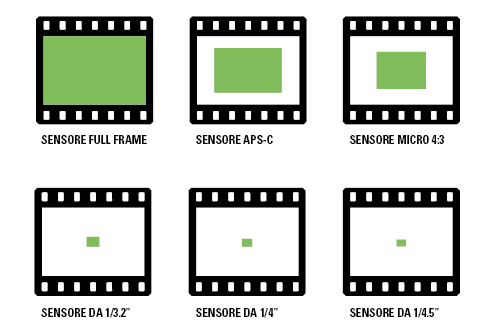 Otturatore
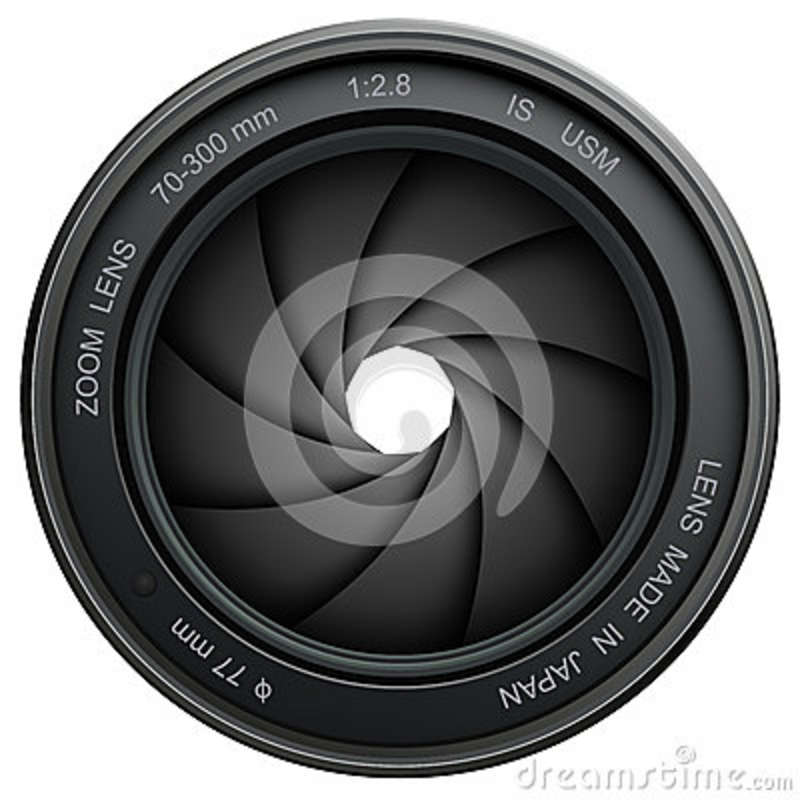 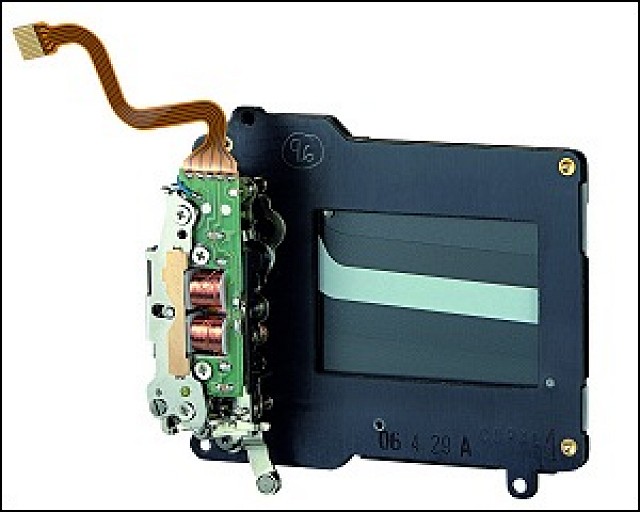 Obiettivo
E’ composto essenzialmente da:


 Un insieme di lenti

 Un diaframma
Obiettivo
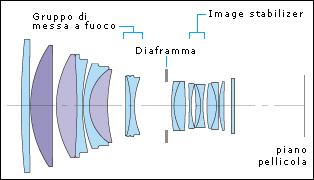 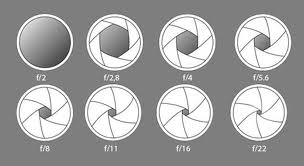 Obiettivi
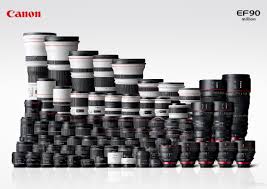 Obiettivi
Gli obiettivi si distinguono essenzialmente in base a due caratteristiche:

Lunghezza focale

Luminosità (apertura massima del diaframma)
Lunghezza focale
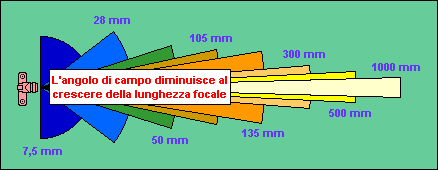 Lunghezza focale
Ottiche a lunghezza focale fissa
     20 mm, 50 mm, 100 mm, 200 mm…


Ottiche a lunghezza focale variabile (Zoom)
	24-70 mm,  80-200 mm,  28-300 mm…
Lunghezza focale
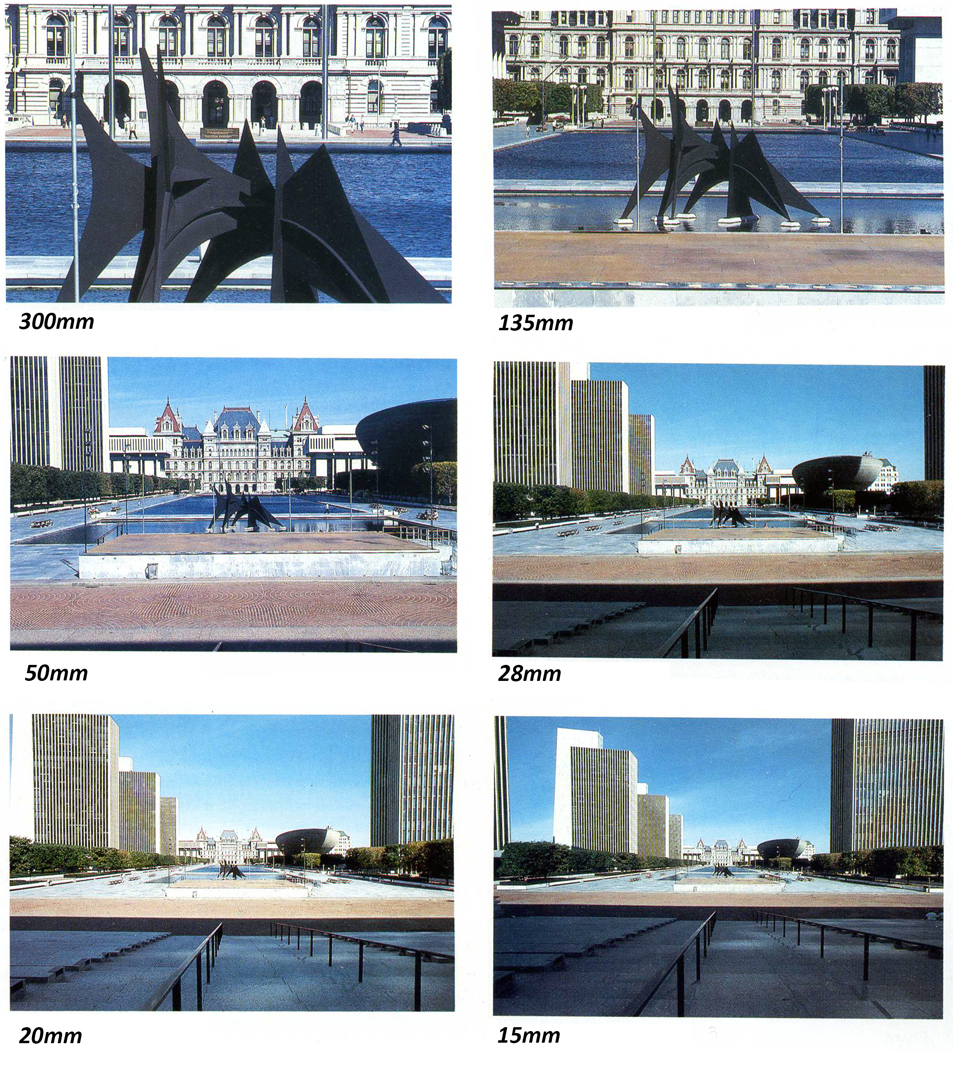 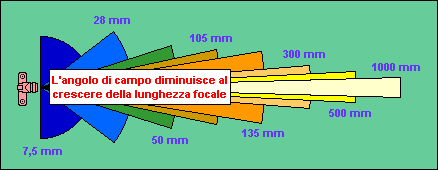 Luminosità obiettivo
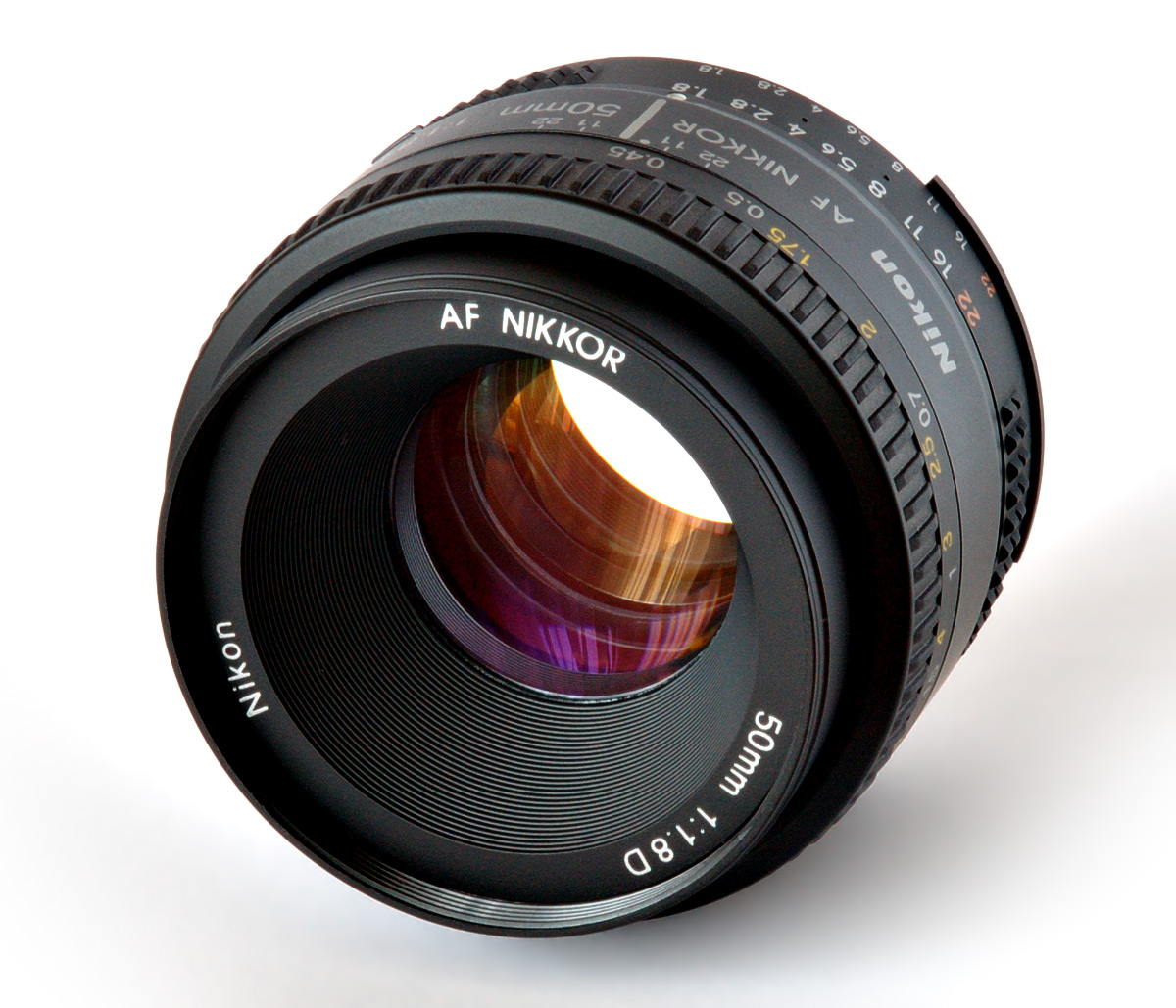 Lunghezza focale e dimensione dei sensori
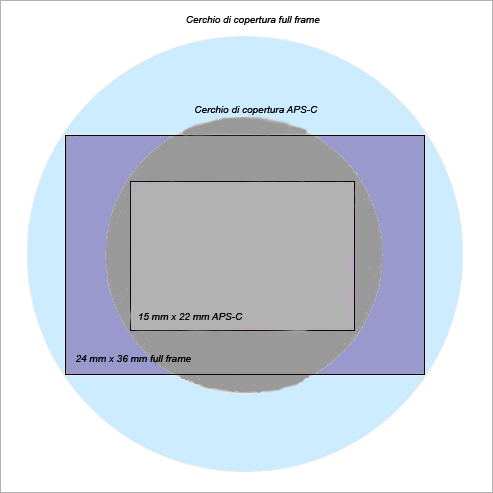 Lunghezza focale e dimensione dei sensori
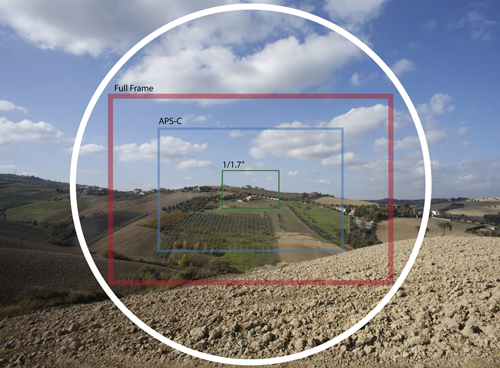 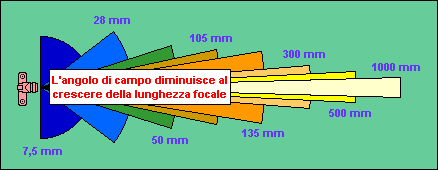 Fotocamere moderne
Nelle fotocamere moderne sono stati inseriti molti accessori elettronici che rendono piu’ semplice ottenere fotografie corrette

Esposimetro (misura l’intensita’ della luce e consente di regolare automaticamente l’esposizione)
Autofocus (mette a fuoco automaticamente)
Stabilizzatore (riduce le possibilita’ del “mosso”)
……………….
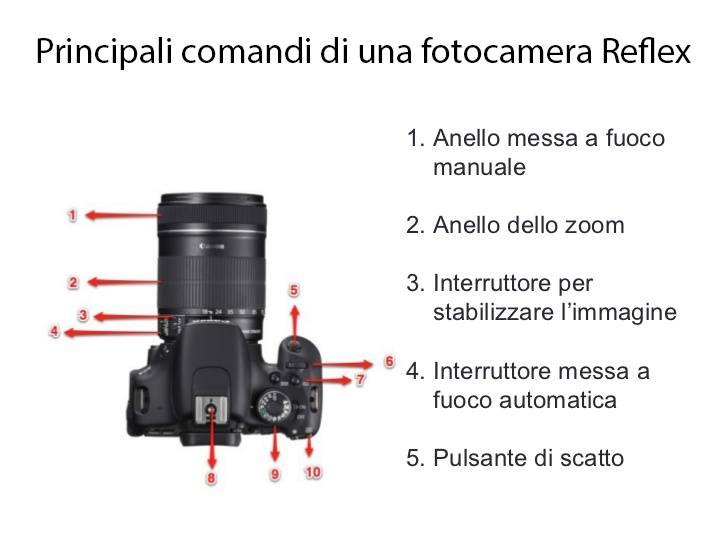 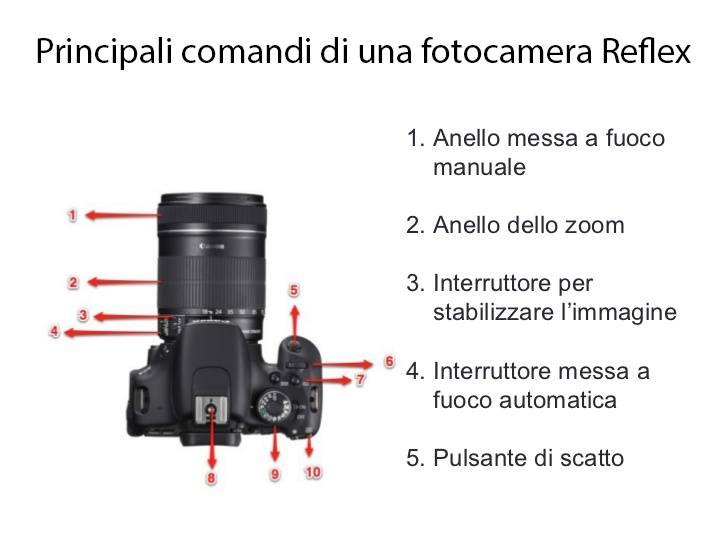 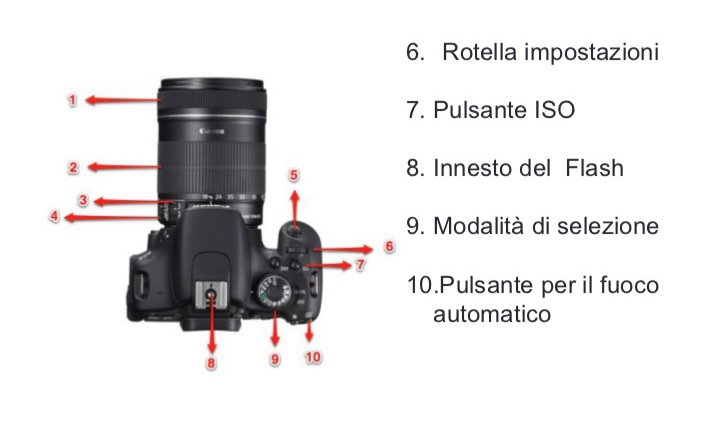 Come è strutturata una Reflex
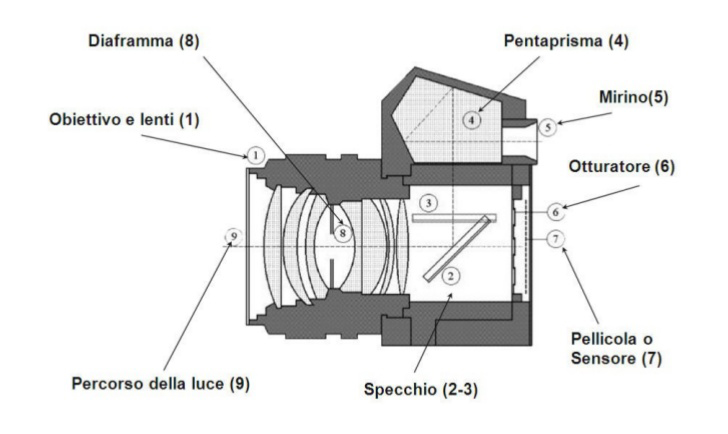 Percorso della luce
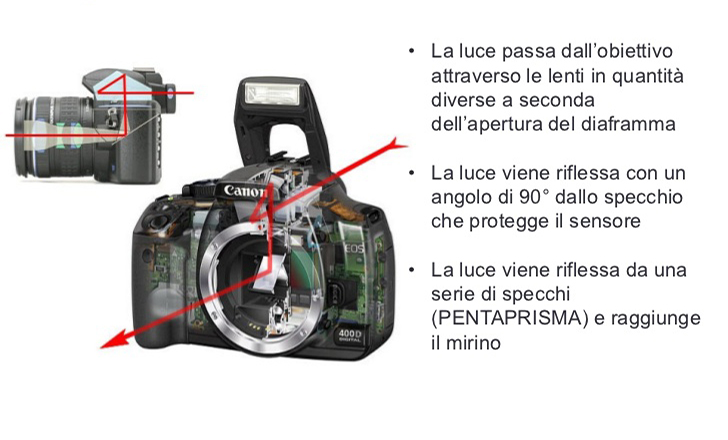 Il momento dello scatto
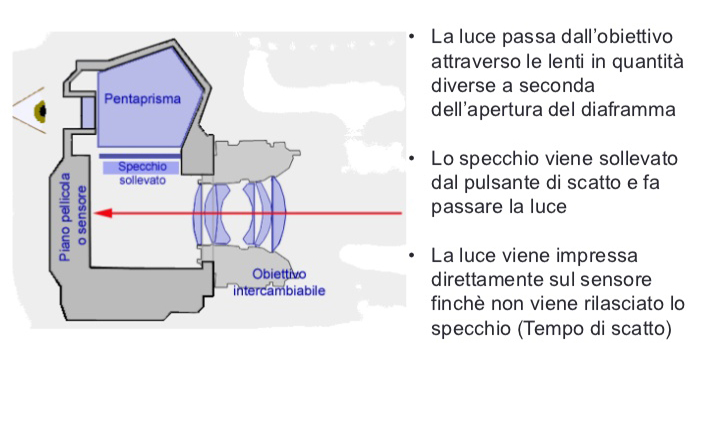 I presupposti perché una fotografia sia tecnicamente corretta sono:


Corretta messa a fuoco

Corretta esposizione
Messa a fuoco
Le macchine moderne hanno quasi tutte l’autofocus.
L’autofocus puo’ funzionare essenzialmente in due modi:

Misurazione al centro dell’immagine (spot)
Misurazione integrata
Area di messa a fuoco
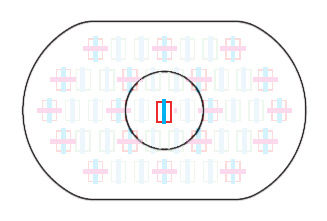 Area centrale
Integrata
Area di messa a fuoco centrale
Area di messa a fuoco integrata
Corretta esposizione
Esporre correttamente significa far arrivare alla pellicola od al sensore una determinata quantità di luce in modo tale che l’immagine venga registrata correttamente in base alla sensibilità della pellicola o del sensore stesso.

Se arriva troppa luce: immagine sovraesposta (chiara)
Se arriva poca luce :   immagine sottoesposta (scura)
Corretta esposizione
Primo passo
Determinare l’intensita’ della luce ambiente


Esposimetro a luce incidente

Esposimetro a luce riflessa
Scegliete un po’  voi ……
Misurazione della luce incidente:
Si punta l'esposimetro dal soggetto verso la fotocamera.Questo tipo di misurazione elimina qualsiasi problema dovuto alla riflettenza del soggetto.
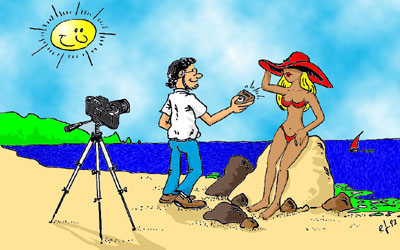 Misurazione della luce riflessa:Si punta l'esposimetro dalla fotocamera verso il soggetto.Questo tipo di misurazione non considera le caratteristiche di riflettenza del soggetto
disegni di Rino Giardiello ©
Esposimetro a luce incidente
Caratteristiche:

Preciso (non risente delle caratteristiche del soggetto)

Scomodo da usare
Esposimetro a luce riflessa
E’ l’esposimetro che e’ presente su quasi tutte le macchine fotografiche più moderne.

Caratteristiche:

Comodo

E’ influenzato dalle caratteristiche del soggetto che riflette la luce che noi misuriamo.

Soggetto chiaro riflette piu’ luce
Soggetto scuro riflette meno luce
Esposimetro a luce riflessa
Per determinare esattamente l’intensità della luce ambiente dobbiamo quindi misurare la luce riflessa da un “determinato grigio” per il quale e’ stato tarato l’esposimetro.

Questo grigio e’ un grigio che riflette il 18 %
della luce.
Esposimetro a luce riflessa
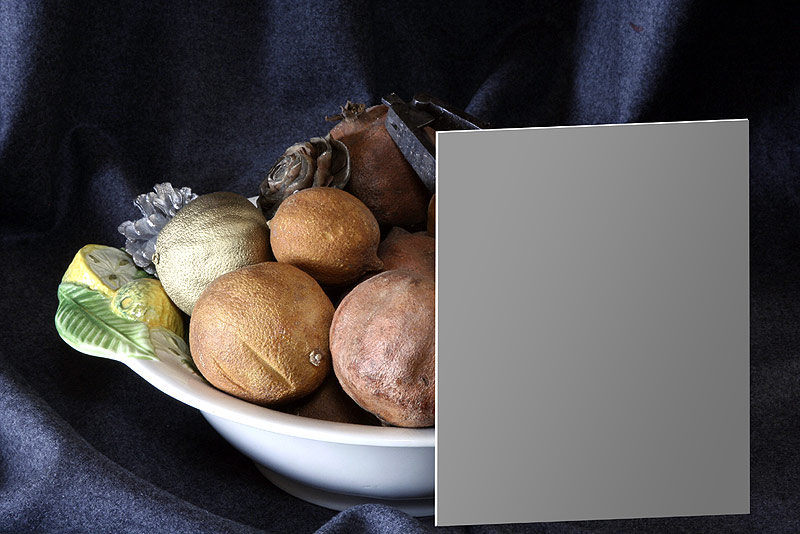 Esposimetro a luce riflessa
Se misuro la luce riflessa da un soggetto che riflette piu’ luce del 18 % (soggetto chiaro):

		Fotografia sottoesposta (scura)

Se misuro la luce riflessa da un soggetto che riflette meno luce del 18 % (soggetto scuro):

		Fotografia sovraesposta (chiara)
Modalità di misurazione esposimetrica in luce riflessa
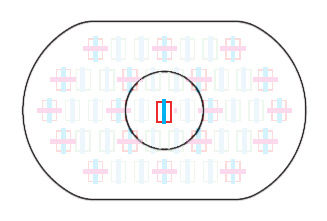 Misurazione Spot
Misurazione integrata
Modalita’ di misurazione della luce delle fotocamere
Modalità di misurazione della luce delle fotocamere
Modalità di misurazione della luce delle fotocamere
Modalità di misurazione della luce delle fotocamere
Modalità di misurazione della luce delle fotocamere
Regolazioni presenti nelle fotocamere per determinare una corretta esposizione
Diaframma
Tempo di scatto
ESPOSIZIONE
Sensibilità  (ISO)
Significato di sensibilità
La sensibilità è la capacità di una pellicola/sensore di reagire più o meno velocemente alla luce e viene espressa in ISO.

Più gli ISO sono alti e più la pellicola/sensore è sensibile e quindi anche una quantità di luce inferiore è sufficiente per impressionarli.
Valori ISO più utilizzati
50 – 100 – 200 – 400 – 800 – 1600 – 3200 - 6400
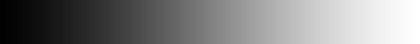 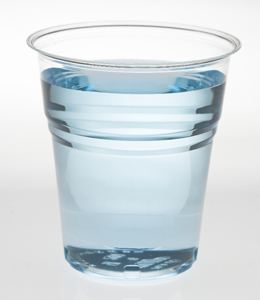 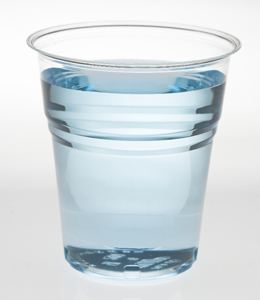 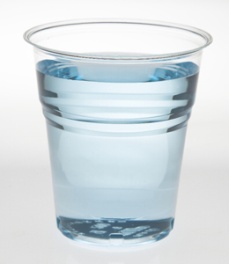 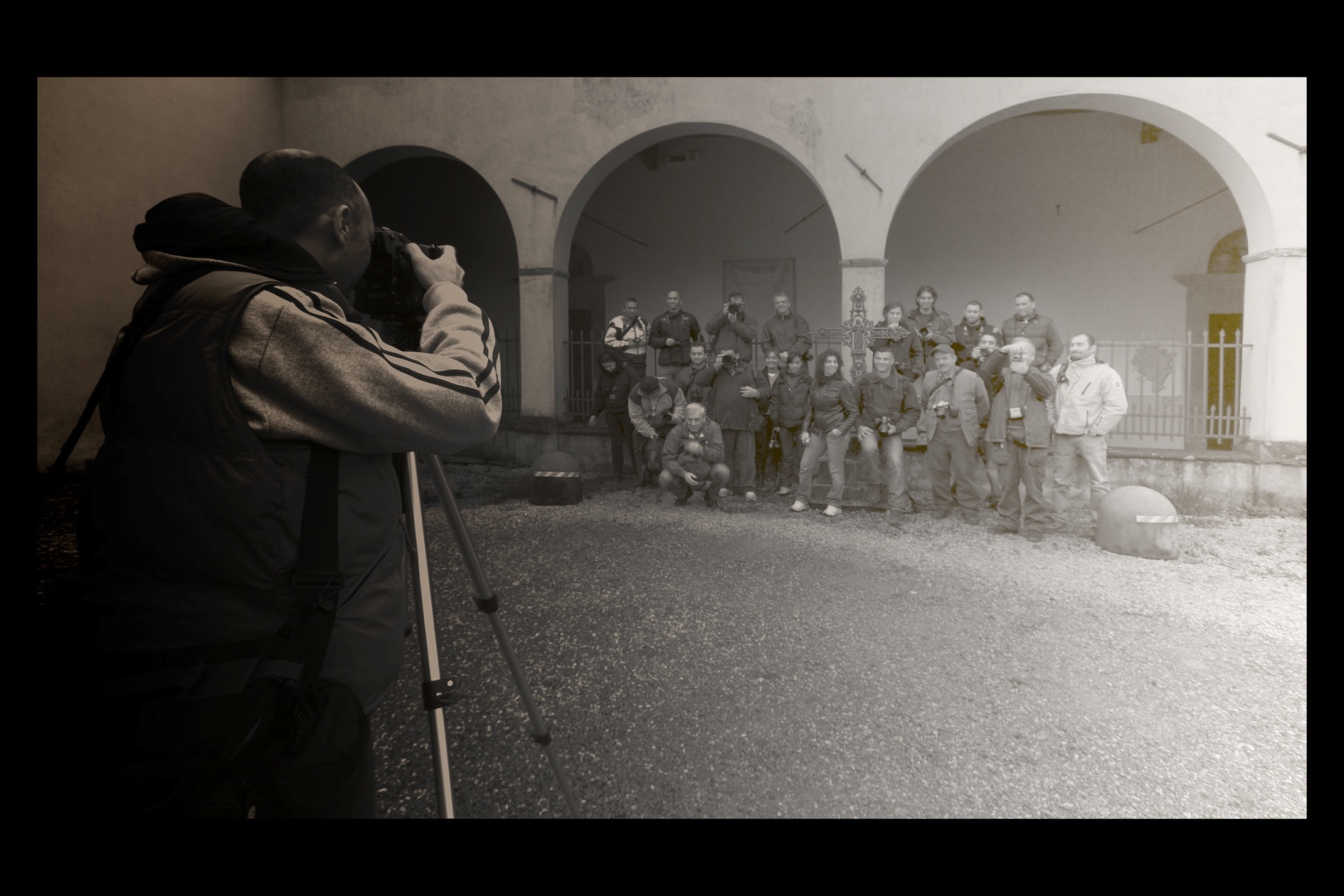 100
Sensibilità  (ISO)
800
11
Diaframma
4
1/500
Tempo di scatto
1/60
Concetto di stop
ISO
50 – 100 – 200 – 400 – 800 – 1600 – 3200 - 6400
Diaframma (f)
22 – 16 – 11 – 8 – 5,6 – 4 – 2,8 – 2 – 1,4
Tempo esposizione
1/500 – 1/250 - 1/125 – 1/60 – 1/30 – 1/15
Al variare di un posto il valore di ogni singola scala la luce si raddoppia o si dimezza in funzione della direzione dello spostamento.
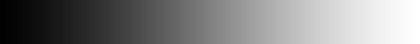 Prendiamo come esempio una intensità di luce ambiente che con una sensibilità di 100 ISO determina una lettura esposimetrica di 1/125 - 8
Potrò utilizzare una qualsiasi delle altre coppie tempo diaframma specificate sopra senza che l’esposizione si modifichi.
100 ISO
200 ISO
A questo punto posso affermare che con diverse combinazioni di sensibilità, diaframmi e tempi  posso ottenere fotografie con la stessa esposizione cioe’ con  stessa “luminosità”.


Posso affermare allo stesso modo che le fotografie sono uguali ?
100
Sensibilità  (ISO)
800
Consente di fotografare anche in condizioni di scarsa luce ma aumenta la grana
o il rumore (deterioramento della qualità dell’immagine)
4
Diaframma
11
Aumenta la profondità di campo
1/500
Tempo di scatto
1/60
Aumenta la possibilità del mosso
Rumore
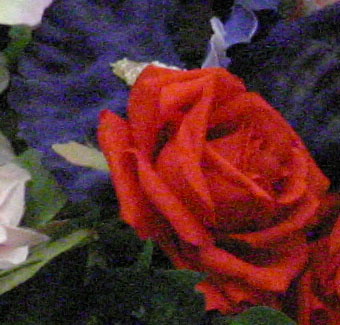 100 ISO
3200 ISO
Profondità di campo
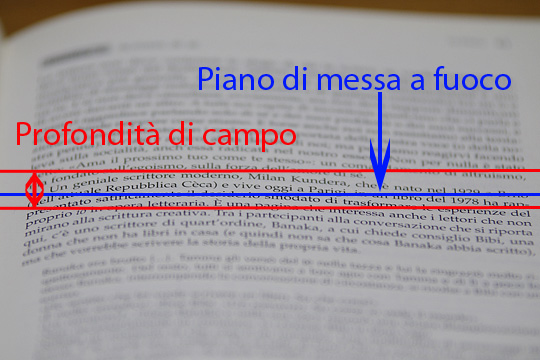 Da cosa è determinata la profondità di campo ?
Diaframma

Lunghezza focale dell’obiettivo

Distanza del soggetto

Gli ultimi due punti possono essere più correttamente uniti nel concetto di rapporto di riproduzione del soggetto
Profondità di campo
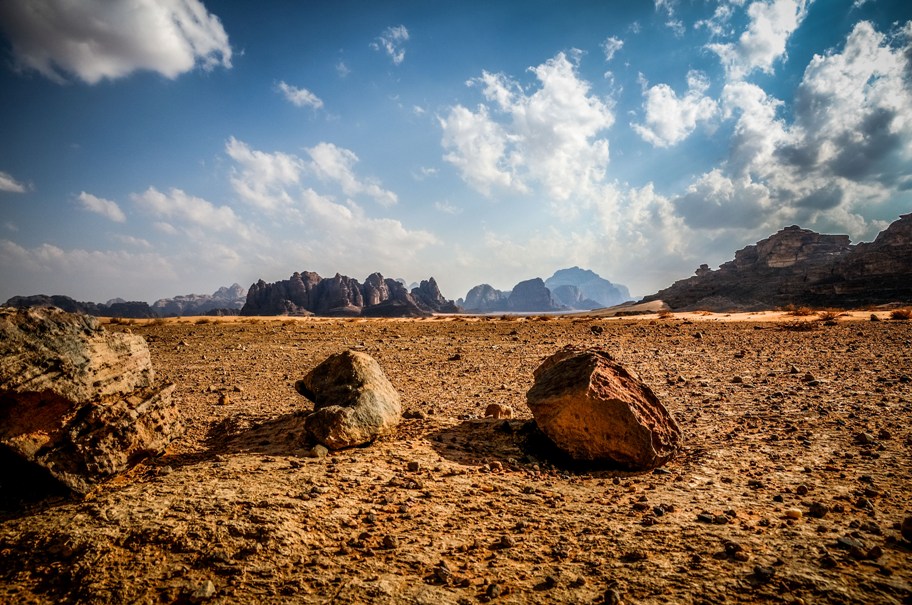 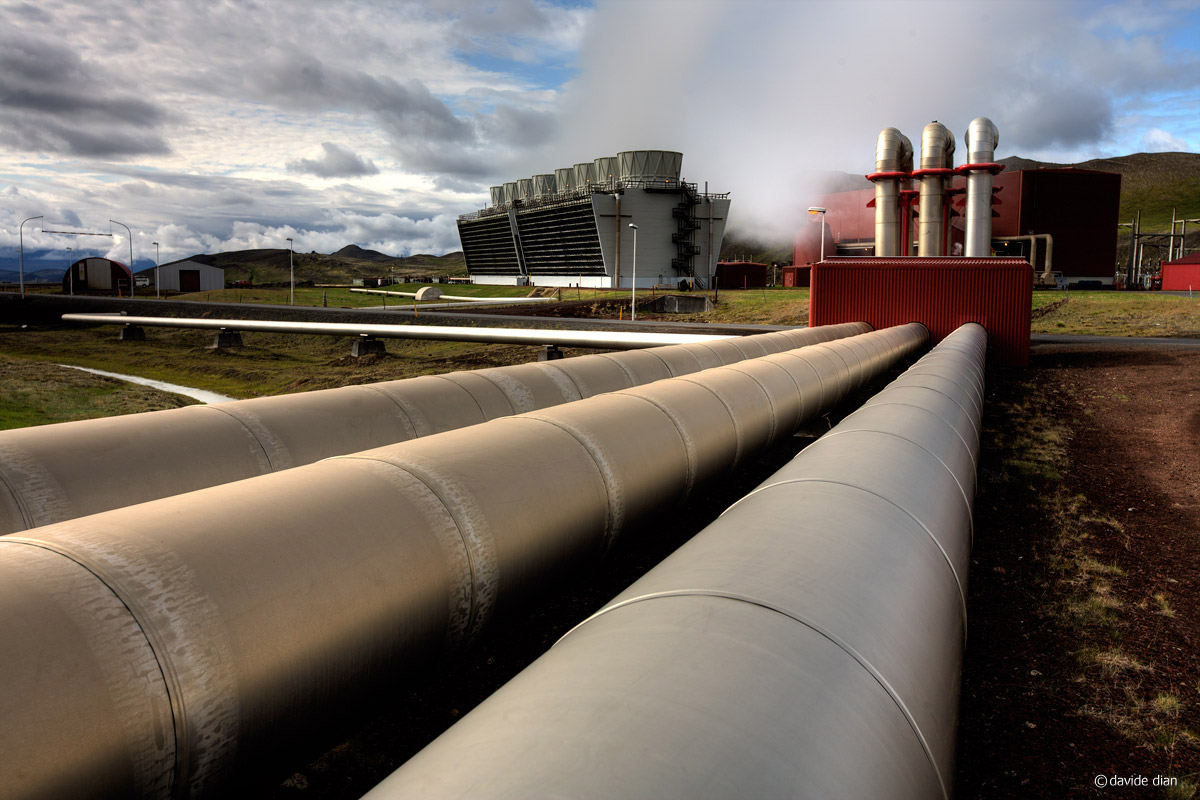 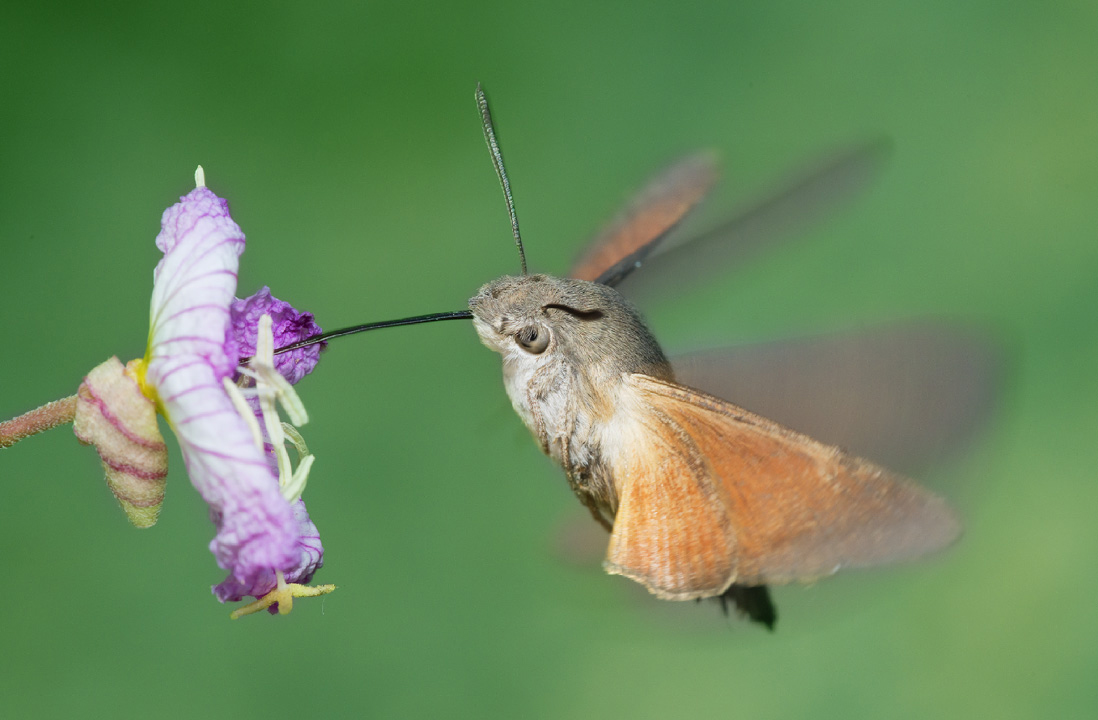 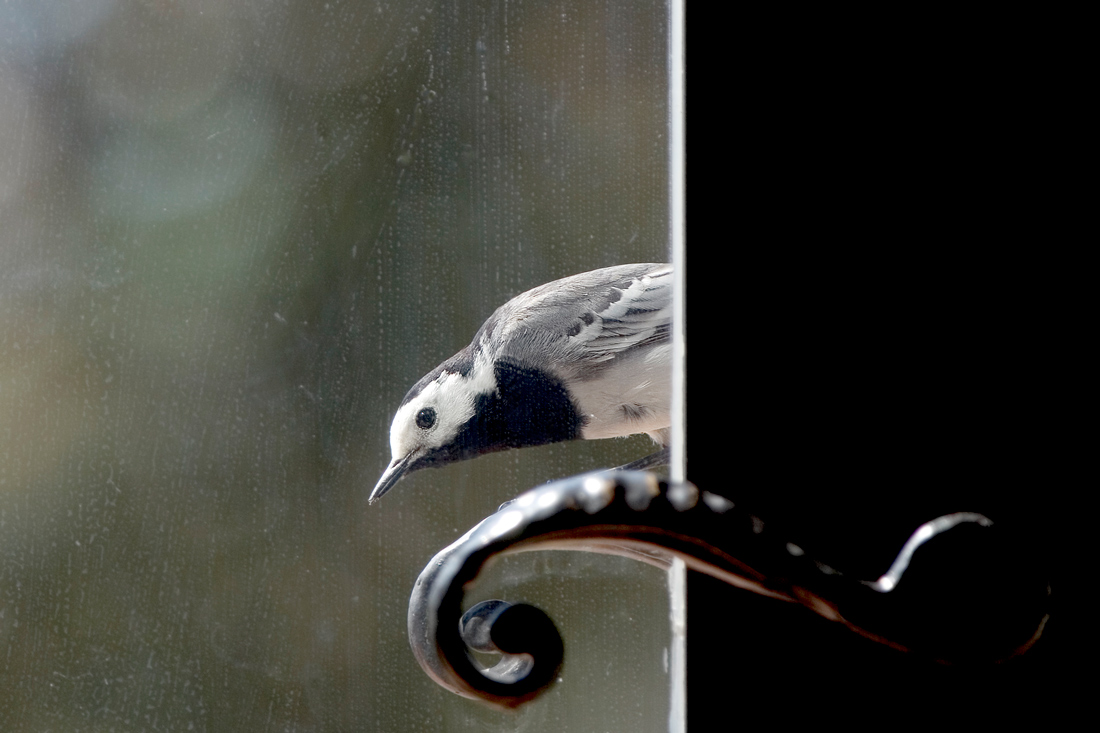 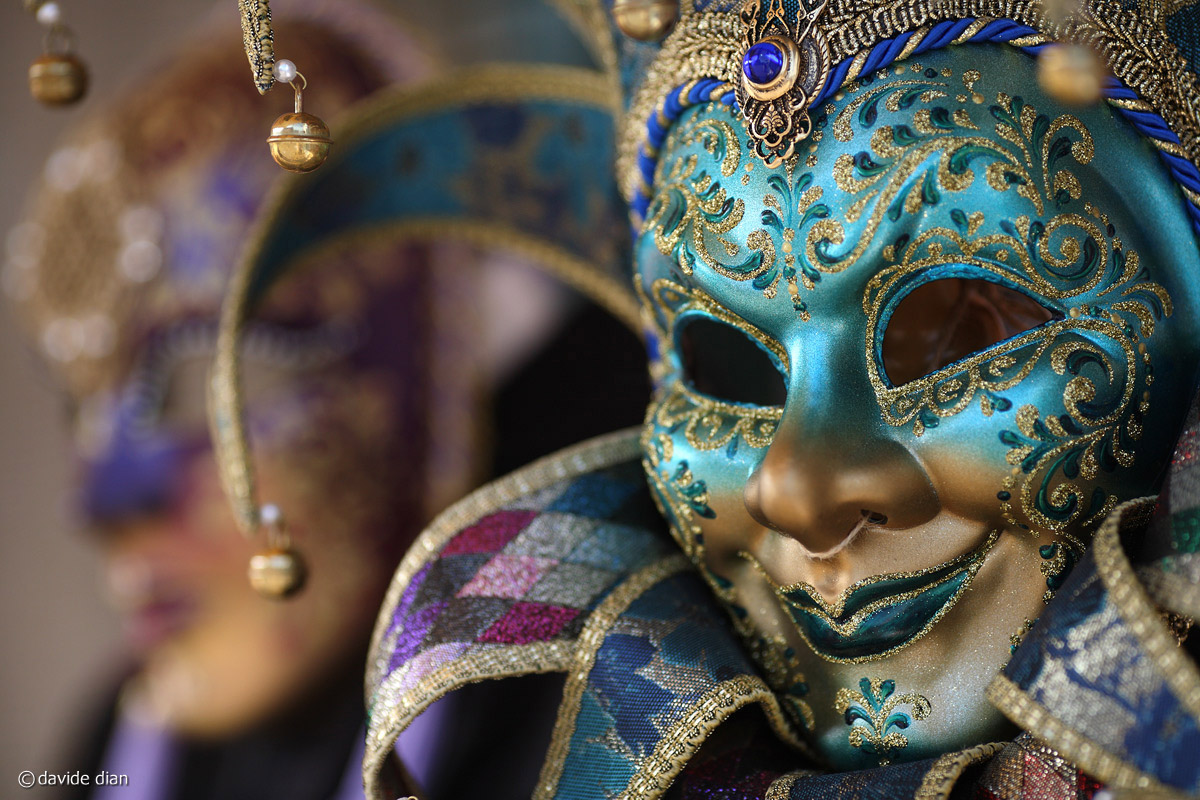 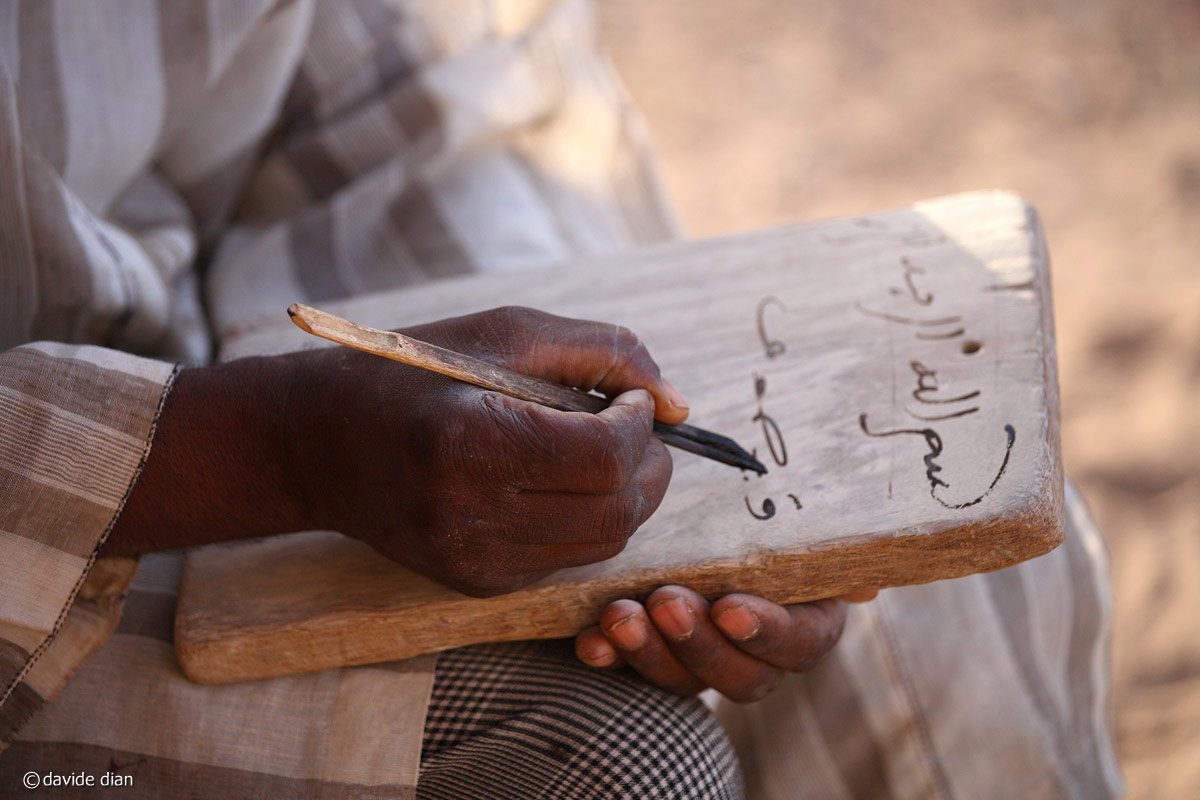 Mosso
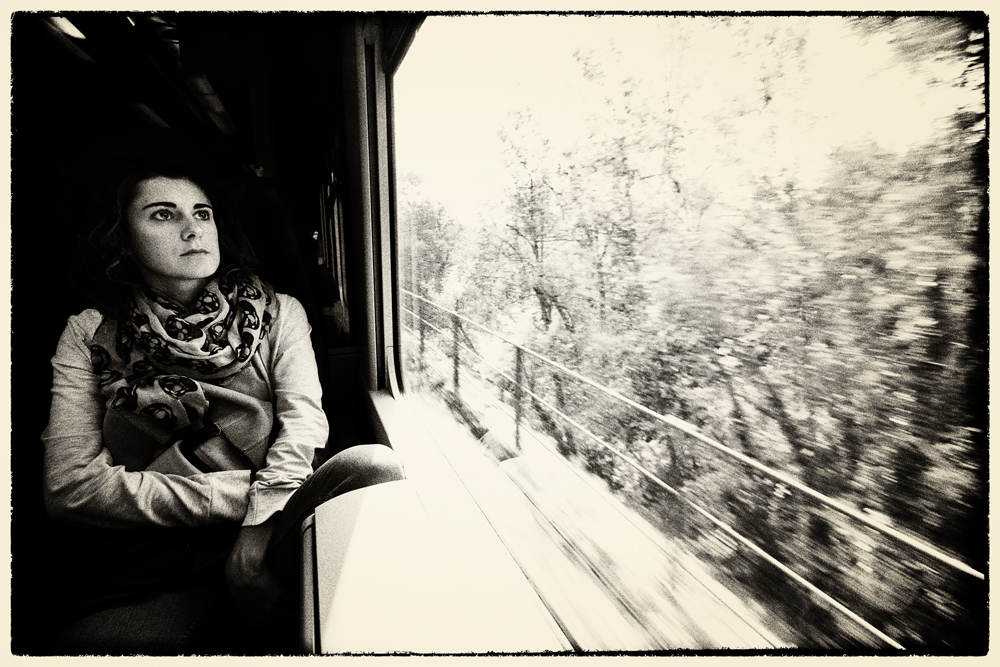 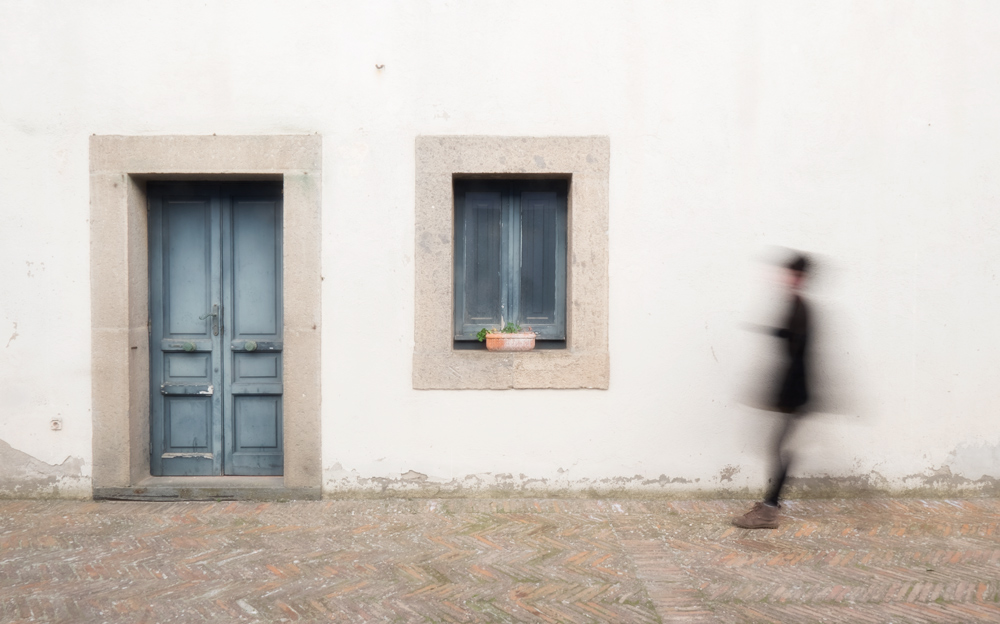 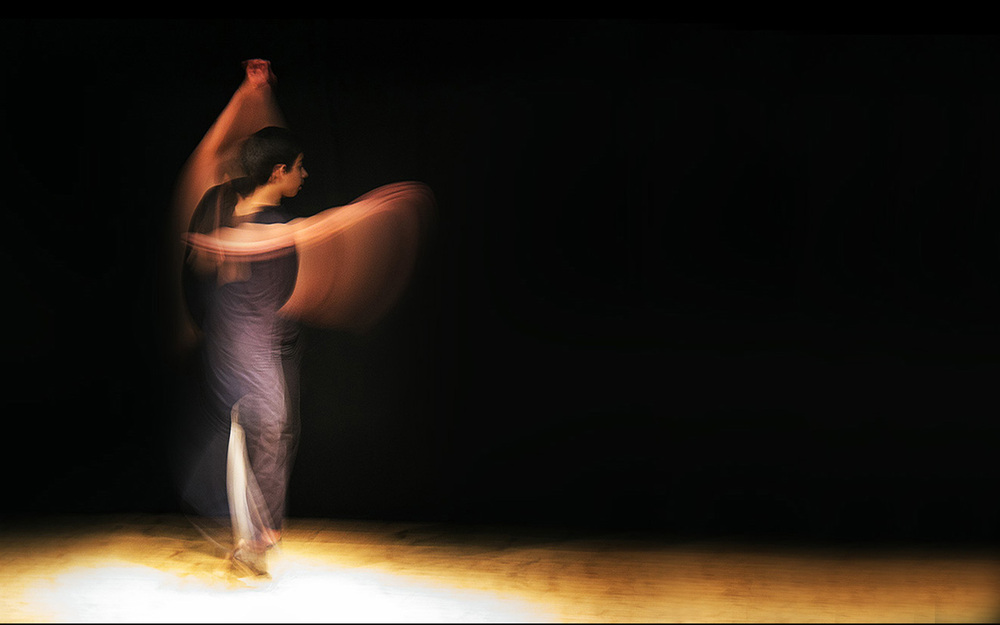 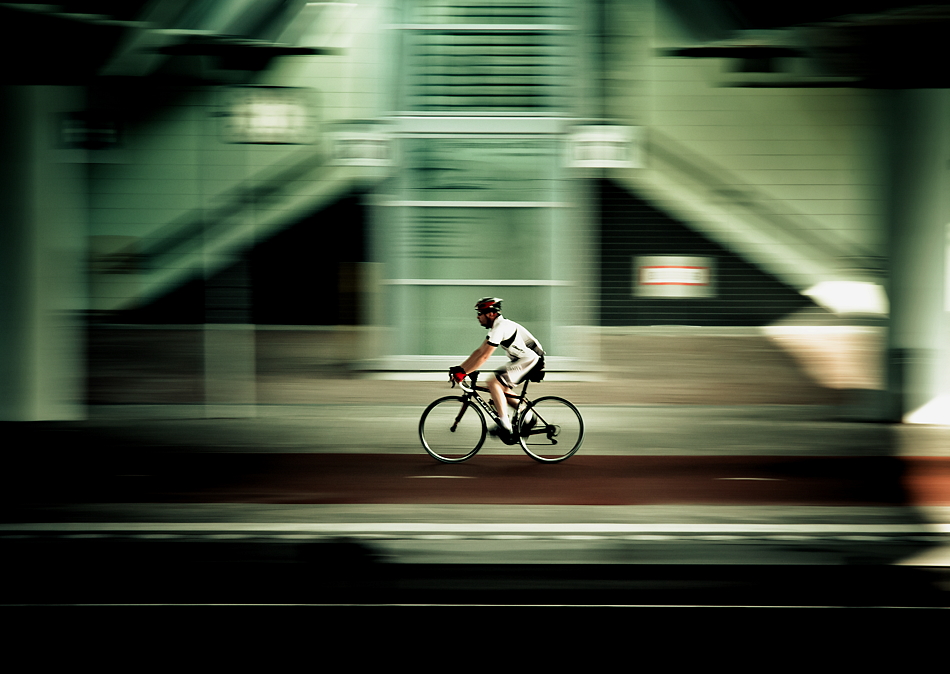 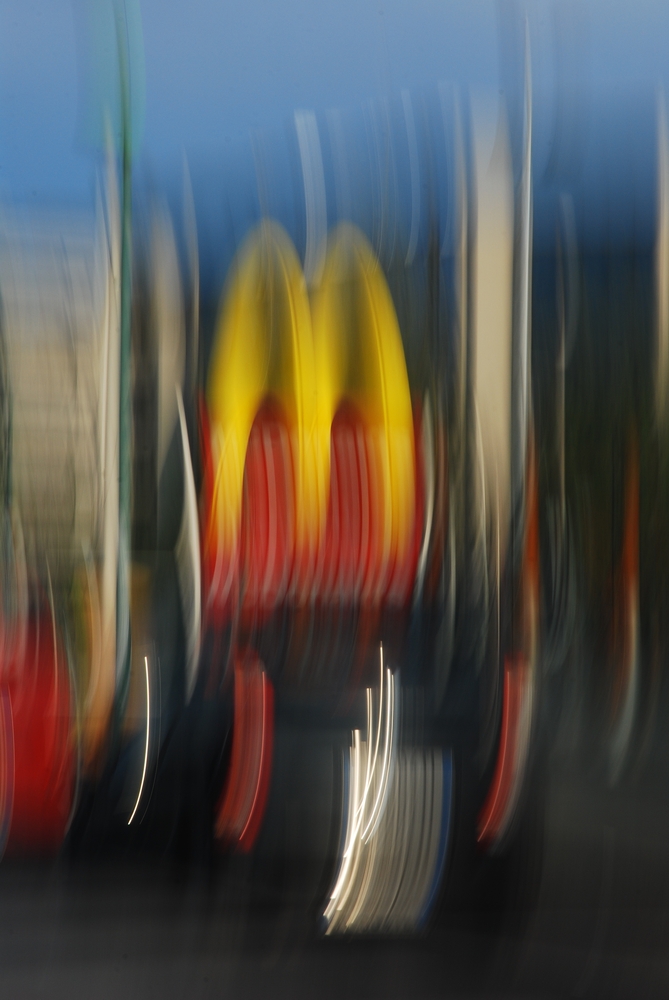 Come regolare la macchina fotografica.
Modalità Program (con o senza ISO auto)
Modalità automatico con priorità dei diaframmi
Modalità automatico con priorità dei tempi
Manuale
Varie modalità (Sport, Ritratto, Notturno …..) che compaiono a volte su certe macchine. Le ritengo abbastanza inutili.
Modalità Program
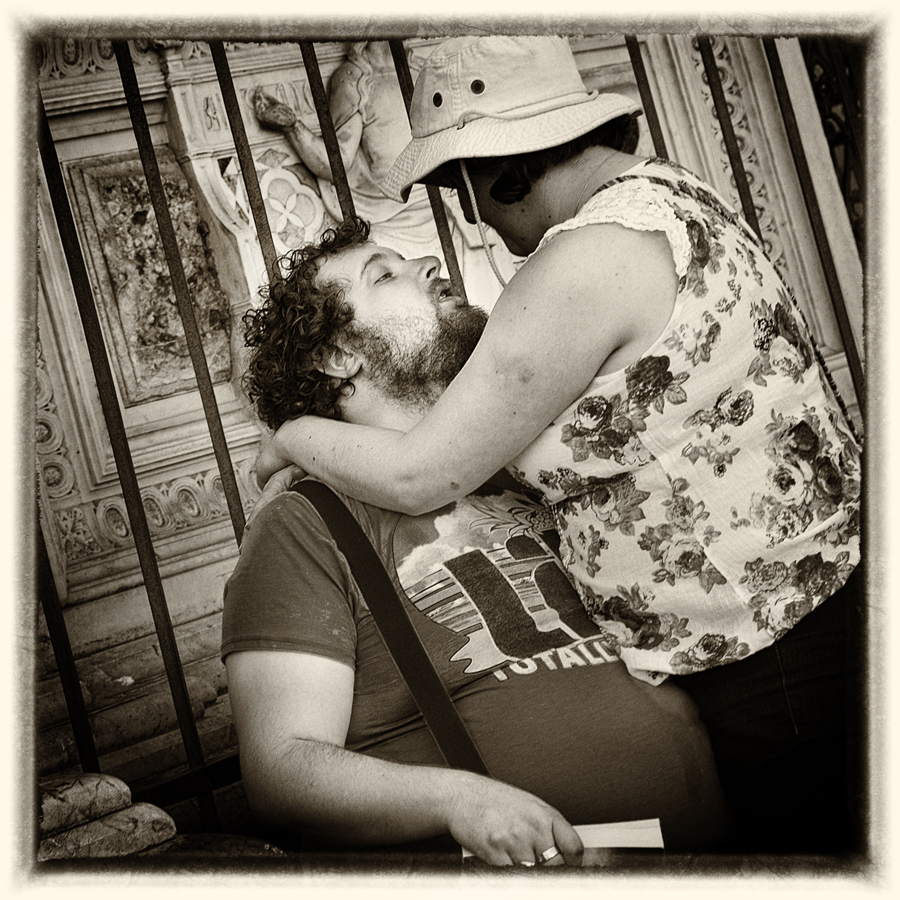 Modalità automatico con priorità dei diaframmi
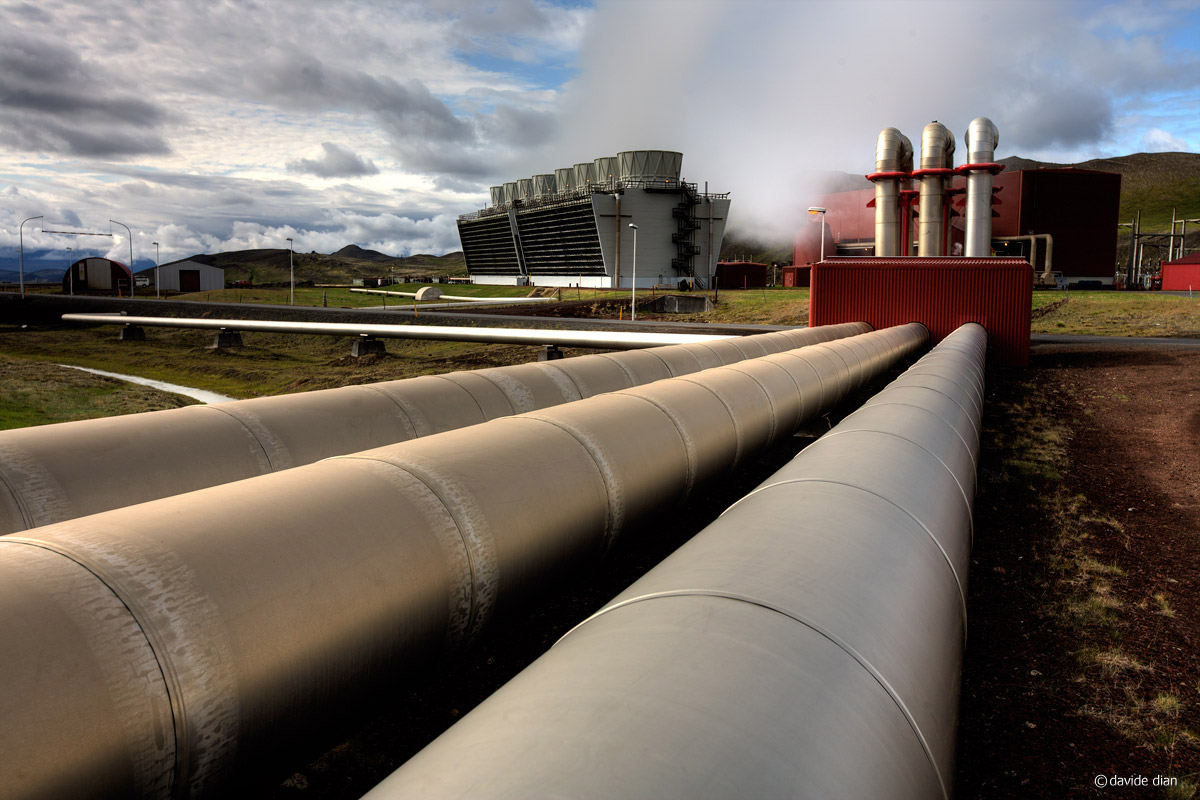 Modalità automatico con priorità dei tempi
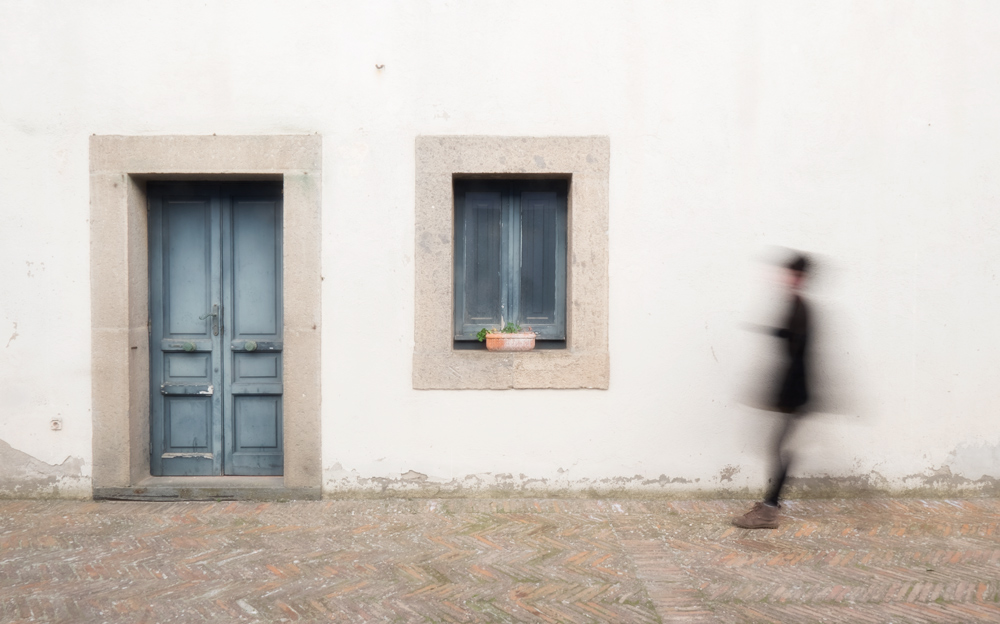 Modalità manuale
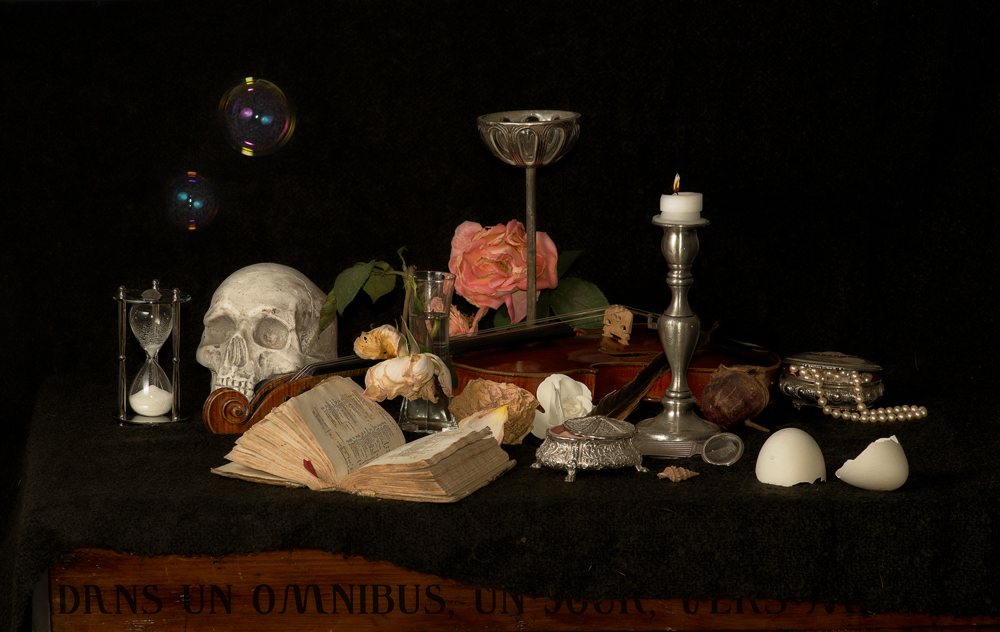 Esercizio numero 1
Misurazione luce incidente:   ISO 100   Coppia T/D  1/250 – 8

Obiettivo: 		35 mm

Scena: 			Paesaggio innevato

Modifichereste l’esposizione ?

Se si in che modo ?
Esercizio numero 2
Misurazione luce riflessa:   ISO 100   Coppia T/D  1/250 – 8

Obiettivo: 		35 mm

Scena: 			Paesaggio innevato

Modifichereste l’esposizione ?

Se si in che modo ?
Esercizio numero 3
Misurazione luce incidente:   ISO 100   Coppia T/D  1/60 – 8

Obiettivo: 		200 mm

Scena: 			Partita di calcio

Modifichereste l’esposizione ?

Se si in che modo ?
Esercizio numero 4
Misurazione luce incidente:   ISO 100   Coppia T/D  1/60 – 4
(Cavalletto a disposizione)

Obiettivo: 		200 mm

Scena: 			Partita di calcio

Modifichereste l’esposizione ?

Se si in che modo ?
Esercizio numero 5
Misurazione luce riflessa:   ISO 100   Coppia T/D  1/250 – 2.8
(misurata sull’asfalto)

Obiettivo: 		35 mm

Scena: 	Viale alberato (si vuole che tutti gli alberi siano a 			fuoco)

Modifichereste l’esposizione ?

Se si in che modo ?
Esercizio numero 6
Misurazione luce riflessa:   ISO 100   Coppia T/D  1/250 – 2.8
(misurazione spot sul Cormorano). Cavalletto a disposizione.

Obiettivo: 		400 mm

Scena: 			Foto naturalistica: Cormorano fermo su un 				palo

Modifichereste l’esposizione ?

Se si in che modo ?
A questo punto ho la vaga sensazione di avervi già annoiato abbastanza ……….
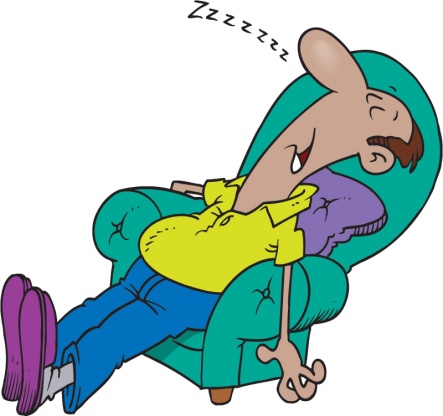 Il problema è che dovrete sopportarmi anche la prossima volta……..
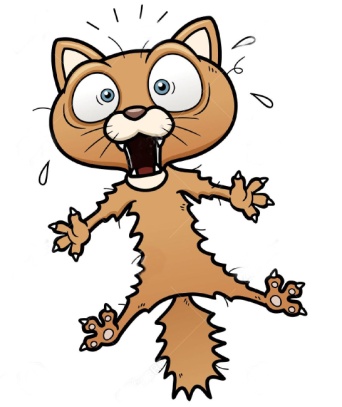 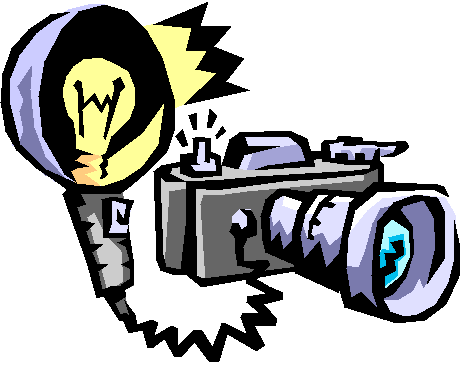 Parleremo di luce !
FINE